Sledování přídatných láteka syntetických barvivv potravinách
Klára Stehlíková
Vedoucí: Schulzová Věra doc. Dr. Ing.
Konzultant: Kharoshka Aliaksandra Ing.
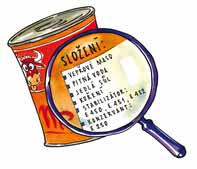 Aditiva
Nemají nutriční hodnotu
Technologické účely (zahuštění, konzervace…)
Bezpečné, nesmí poškodit konzumenta
Dle legislativy – 26 skupin
regulátory kyselosti, antioxidanty, plnidla, barviva, emulgátory…
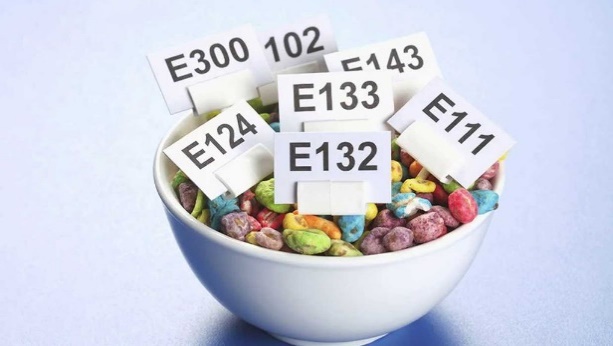 Barviva
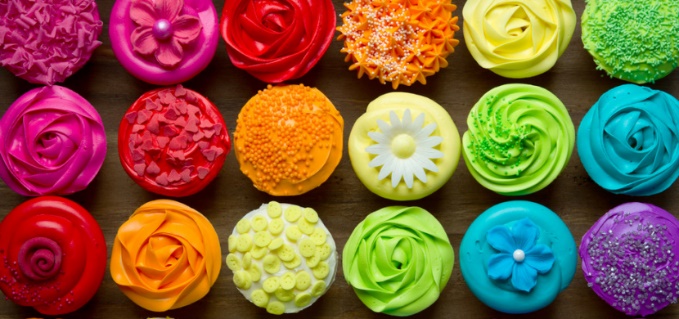 Přírodní
karotenoidy, anthokyany, chlorofyly, betalainy
Syntetická
azobarviva, deriváty triarylmethanu, deriváty chinoftalonu, deriváty xanthenu, deriváty indigokarmínu
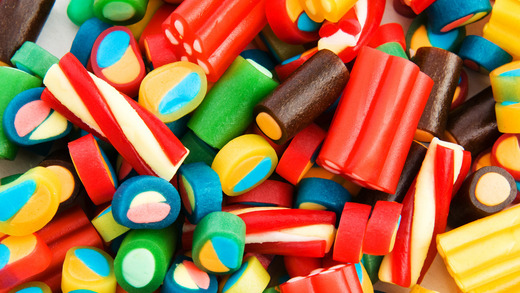 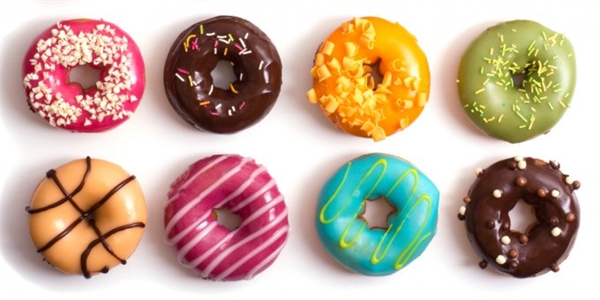 Tabulka 1: Hlášení RASFF
RASFF
Nejčastěji zachycená aditiva - siřičitany, k. sorbová, barviva (hl. sudany)
Nejčastěji zachycené potraviny (koření, cukrovinky, nealkoholické nápoje, sušené ovoce)
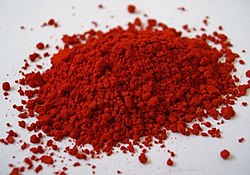 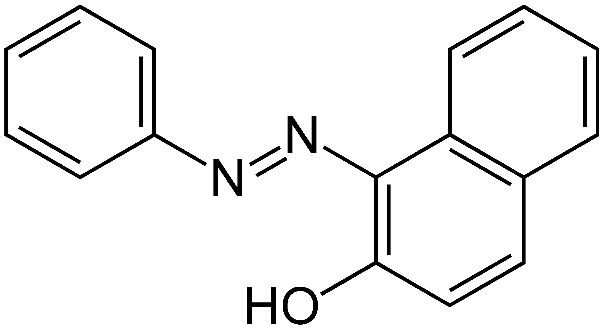 Sudan I
Vzorky
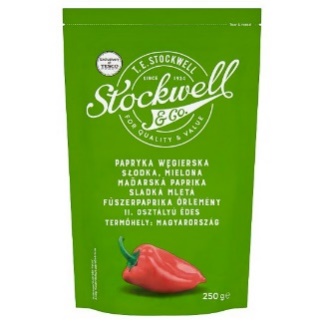 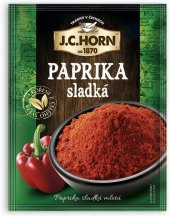 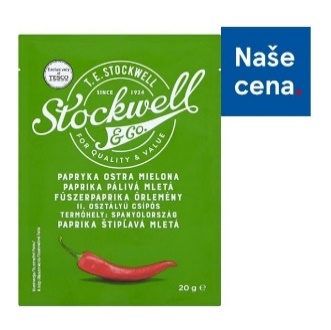 Koření
Stockwell čili, Stockwell paprika, J.C. Horn paprika
Nápoje
Kool Aid ananas, Kool Aid pomeranč
Cukrovinky
Sweetarts, Nerds, Tutti Frutti, žvýkačky Crazy Gummy
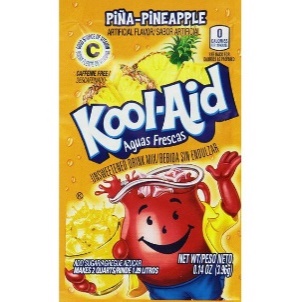 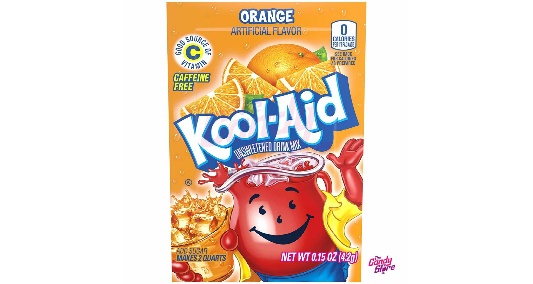 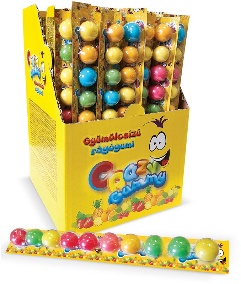 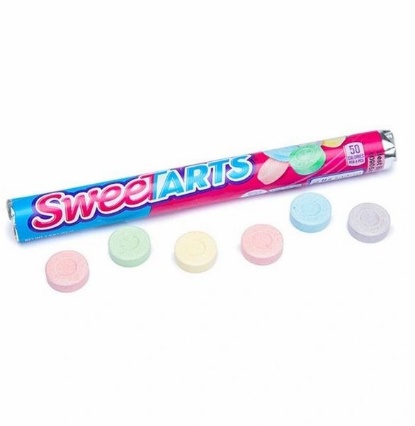 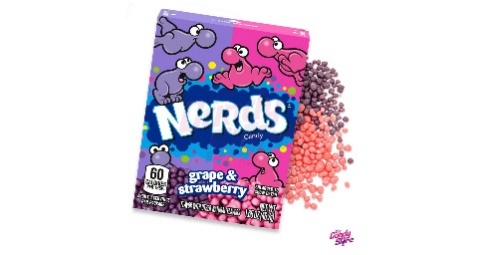 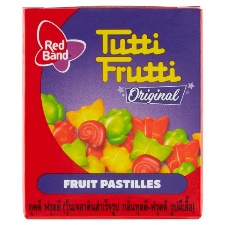 Příprava vzorků - koření
0,5 g vzorku + 5 ml methanolu

třepačka

centrifugace

převedení do 25 ml odměrné baňky

filtrace přes mikrofiltr

do vialky
Příprava vzorků - nápoje
0,5 g vzorku do 25 ml odm. baňky (methanol)

filtrace přes mikrofiltr

do vialky 10x ředěno
Příprava vzorků – cukrovinky(Sweetarts, Nerds, Tutti Frutti)
homogenizace

10 g vzorku + 10 ml methanolu

třepačka

centrifugace

odebrání do kyvety

zopakování do odbarvení
převedení do 50 ml odm. baňky
filtrace přes mikrofiltr
do vialky
Příprava vzorků – cukrovinky(žvýkačky)
zvážení 3 žvýkaček stejné barvy

nakrájení + 10 ml methanolu

třepačka

centrifugace

odebrání do kyvety

zopakování do odbarvení
převedení do 50 ml odm. baňky
filtrace přes mikrofiltr
do vialky
Kalibrační řada
Z pracovních zásobních roztoků standardů (30 barviv)
10 bodů, rozsah 0,001 – 5 g/ml
Graf 1: Kalibrační křivka - azorubin
Tabulka 2: Podmínky U-HPLC separace
Tabulka 3: Gradient mobilní fáze a) ESI + b) ESI -
a)
b)
Tabulka 4: Podmínky hmotnostní spektrometrie
Výsledky - koření
Stockwell čili, Stockwell paprika, J.C. Horn paprika
žádná barviva nedeklarována
žádná barviva nedetekována
Výsledky - nápoje
Tabulka 5: Detekovaná barviva v nápojích
Pro povolená barviva v nápojích platí kombinovaný limit 100 mg/l.
Výsledky - cukrovinky
Tabulka 6: Detekovaná barviva v cukrovinkách
Pro povolená barviva v cukrovinkách platí kombinovaný limit 300 mg/kg.
Závěr
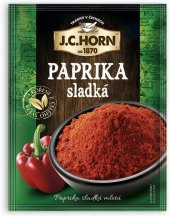 Ve vzorcích koření nebyla detekovaná přidaná barviva.

V nápoji Kool Aid ananas byla detekována žluť SY. Ta byla deklarována na obale, dále uvedený tartrazin detekován nebyl.
V Kool Aid pomeranč byla zjištěna barviva allura a tartrazin. Tartrazin (<LOQ) nebyl uveden na obale.
Oba nápoje splnily kombinovaný limit 100 mg/l.
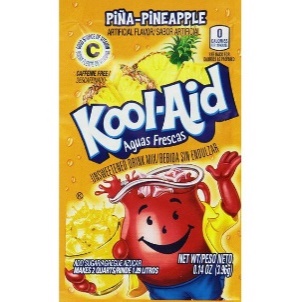 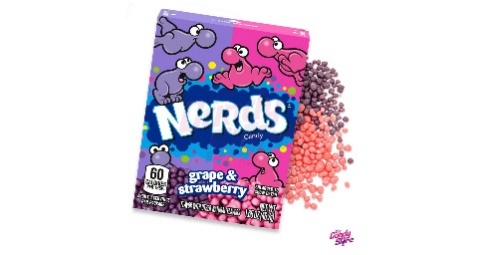 Závěr
Vzorky Sweetarts a Nerds obsahovaly pouze deklarovaná barviva (bril. modř, allura, tartrazin).
V Tutti frutti byla detekována nedeklarovaná barviva bril. modř, allura a žluť SY.
Modrá žvýkačka obsahovala pouze deklarované barvivo bril. modř.
Ostatní vzorky žvýkaček obsahovaly kromě deklarovaného barviva (bril. modř) dále barviva allura a žluť SY.
Všechny vzorky cukrovinek splnily kombinovaný limit 300 mg/kg.
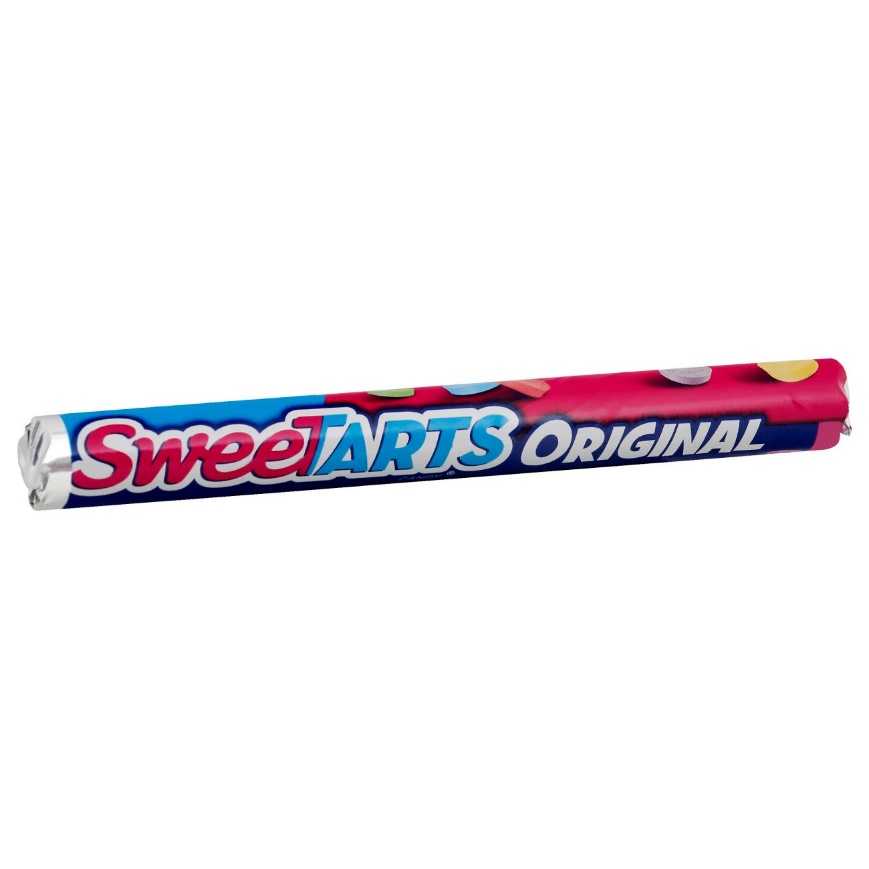 Závěr
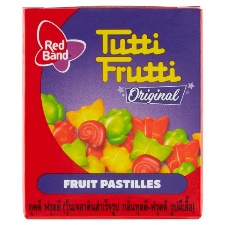 Nebyla detekována nepovolená barviva.
Barviva nepřekročila limit daný legislativou.
Použití nedeklarovaných barviv je klamání konzumenta – porušení legislativy.
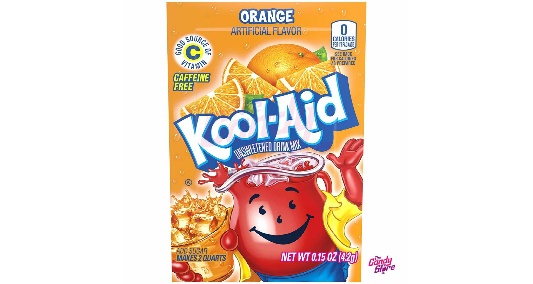 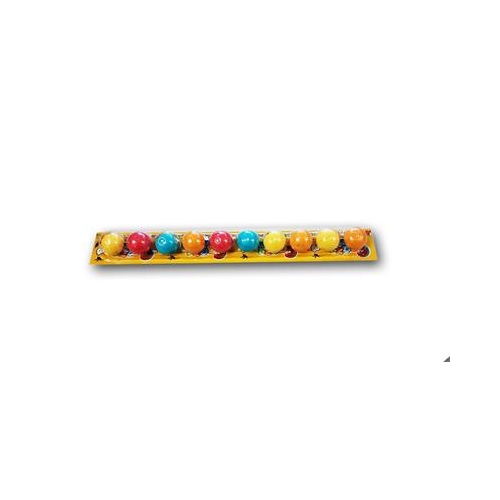 Děkuji za pozornost.